CS 61CGreat Ideas in Computer Architecture (a.k.a. Machine Structures)Lecture 1: Course Introduction
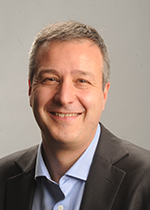 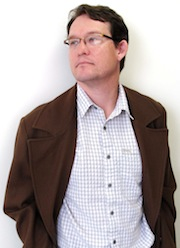 Instructors:
Nicholas Weaver (call me “Nick”, and I’m no prof)Professor Vladimir Stojanovic (call me “Vladimir”)(lots of help from TAs, esp. Head TAs Fred and William)
http://inst.eecs.berkeley.edu/~cs61c/
1
V. Stojanovic and K. Asanovic:  
First Processor that Communicates with Light!
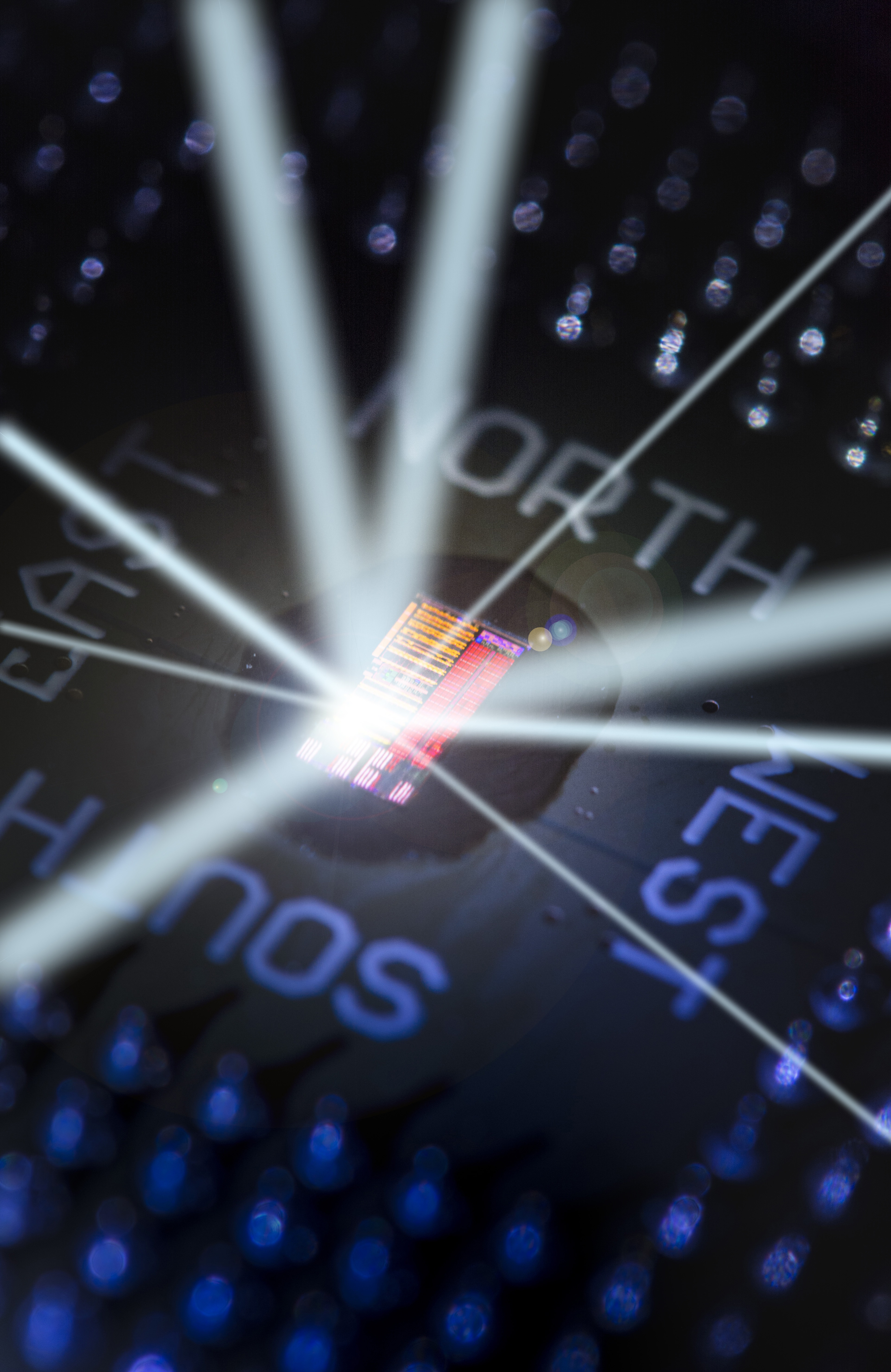 3mm X 6mm Chip Fabricated in 45nm SOI 75m+ transistors
Monolithically-Integrated Silicon Photonic Links
1MB SRAM Memory Structure for Testing
Dual-Core RISC-V Processor with Vector Accelerators
About me:
PhD Stanford – High-speed I/O
At Berkeley since 2013
At MIT since 2005

IC design, Sig. processing, Chip design with new devices
Nature, Dec. 2015
2
http://news.berkeley.edu/2015/12/23/electronic-photonic-microprocessor-chip/
Nicholas Weaver - Researcher
Network Security & Network Measurement
Worms, malcode, things that go bump on the net…
Netalyzr
“Bang on it with a stick” security guy
Former hardware person
Ph.D. In 2003 from Berkeley:Dissertation topic, FPGAs
Hobbies:
Video games
Building NSA surveillance tools
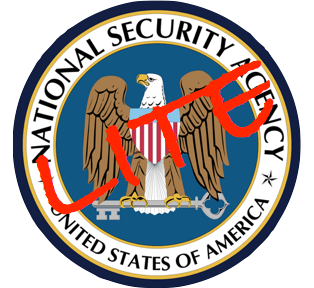 1/20/16
Spring 2013-- Lecture #1
3
Agenda
Thinking about Machine Structures
Great Ideas in Computer Architecture
What you need to know about this class
4
Agenda
Thinking about Machine Structures
Great Ideas in Computer Architecture
What you need to know about this class
5
CS61C is NOT really about C Programming
It is about the hardware-software interface
What does the programmer need to know to achieve the highest possible performance
C is close to the underlying hardware, unlike languages like Scheme, Python, Java! 
Allows us to talk about key hardware features in higher level terms
Allows programmer to explicitly harness underlying hardware parallelism for high performance
Also allows programmer to shoot oneself in the foot in amazingly spectacular ways
6
Old School CS61C
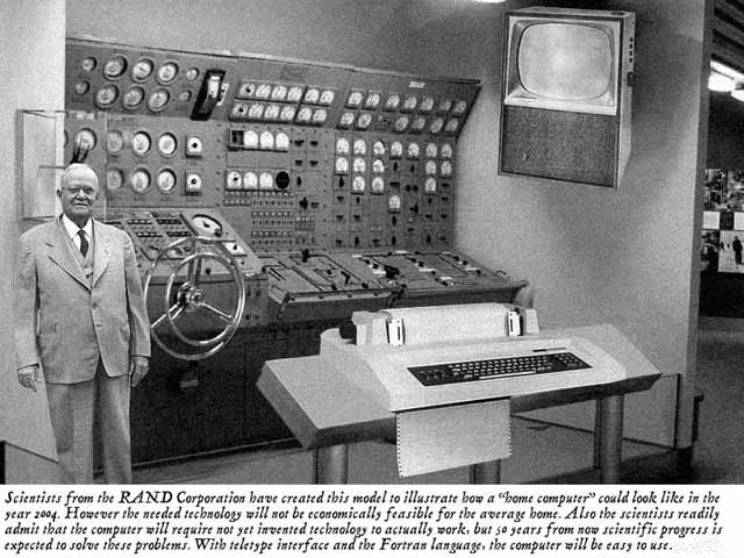 7
[Speaker Notes: This image is a fake! 

Although the photograph displayed could represent what some people in the early 1950s contemplated a "home computer" might look like (based on the technology of the day), it isn't, as the accompanying text claims, a RAND Corporation illustration from 1954 of a prototype "home computer." The picture is actually an entry submitted to a Fark.com image modification competition, taken from an original photo of a <A HREF="http://home.att.net/~jeff1_satobserve/photo17.htm" TARGET=sub>submarine</A> submarine maneuvering room console found on the U.S. Navy web site, converted to grayscale, and modified to replace a modern display panel and TV screen with pictures of a decades-old teletype/printer and television (as well as to add the gray-suited man to the left-hand side of the photo):]
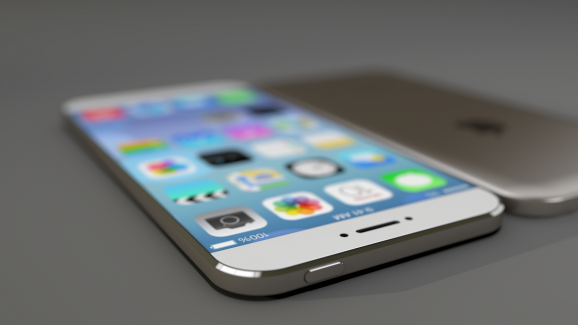 New School CS61C (1/2)
Personal Mobile Devices
8
New School CS61C (2/3)
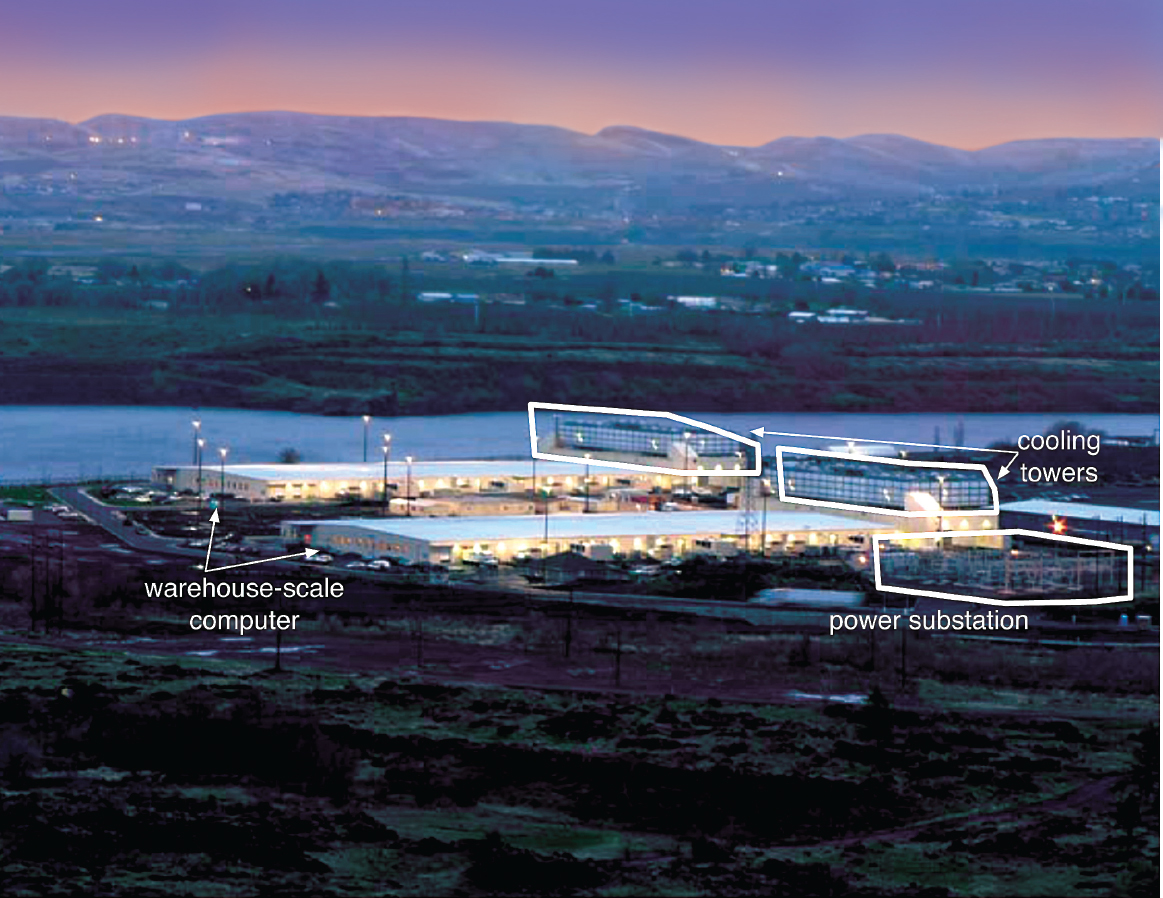 9
New School CS61C (3/3)
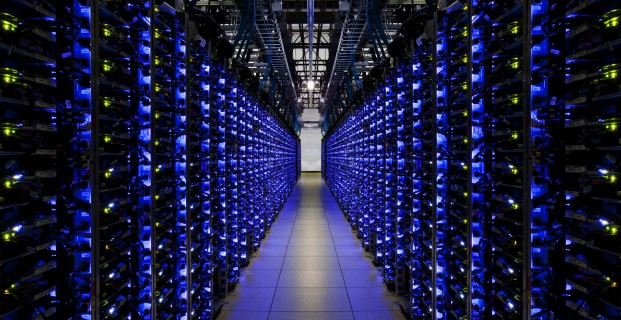 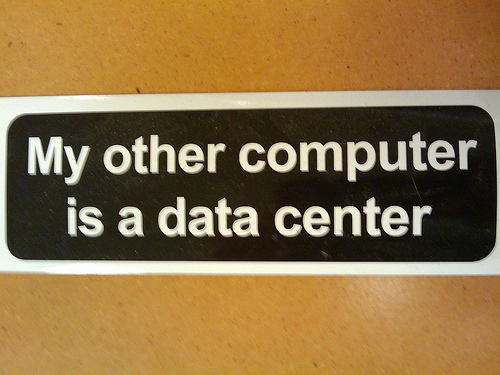 10
Old School Machine Structures
Application (ex: browser)
CS61C
Operating
Compiler
System
(Mac OSX)
Software
Assembler
Instruction Set
 Architecture
Hardware
Processor
Memory
I/O system
Datapath & Control
Digital Design
Circuit Design
transistors
11
New-School Machine Structures(It’s a bit more complicated!)
Project 5
Software        Hardware
Project 1,2
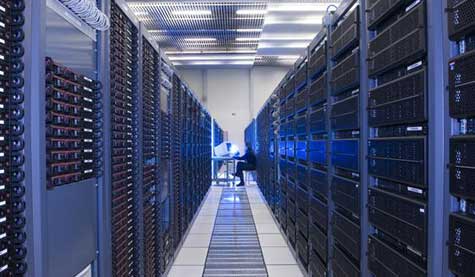 Parallel Requests
Assigned to computer
e.g., Search “cats”
Parallel Threads
Assigned to core
e.g., Lookup, Ads
Parallel Instructions
>1 instruction @ one time
e.g., 5 pipelined instructions
Parallel Data
>1 data item @ one time
e.g., Add of 4 pairs of words
Hardware descriptions
All gates functioning in parallel at same time
SmartPhone
Warehouse-Scale Computer
Project 4
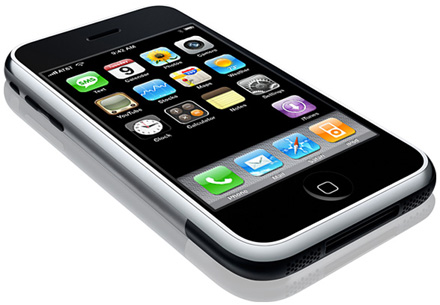 HarnessParallelism &
Achieve HighPerformance
Project 3
Computer
…
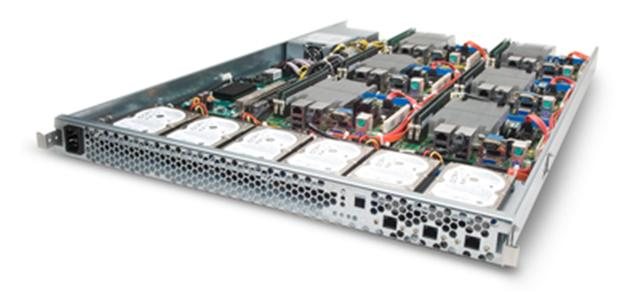 Core
Core
Memory               (Cache)
Input/Output
Core
Functional
Unit(s)
Instruction Unit(s)
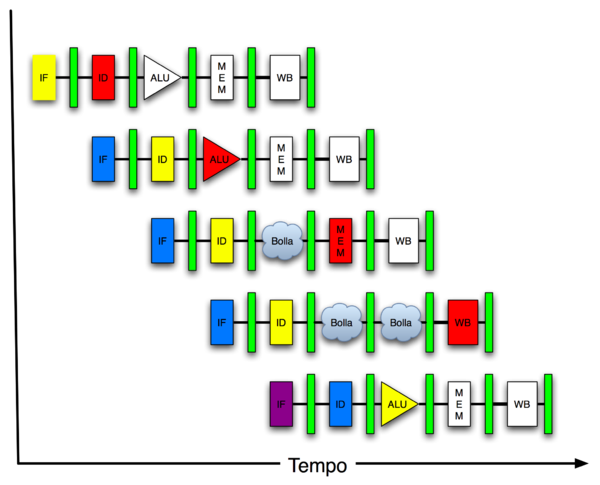 A3+B3
A2+B2
A1+B1
A0+B0
Main Memory
Logic Gates
12
Agenda
Thinking about Machine Structures
Great Ideas in Computer Architecture
What you need to know about this class
13
5 Great Ideas in Computer Architecture
Abstraction(Layers of Representation/Interpretation)
Moore’s Law (Designing through trends)
Principle of Locality (Memory Hierarchy)
Parallelism
Dependability via Redundancy
14
Great Idea #1: Abstraction(Levels of Representation/Interpretation)
temp = v[k];
v[k] = v[k+1];
v[k+1] = temp;
High Level LanguageProgram (e.g., C)
Compiler
Anything can be representedas a number, i.e., data or instructions
lw	  $t0, 0($2)
lw	  $t1, 4($2)
sw	  $t1, 0($2)
sw	  $t0, 4($2)
Assembly  Language Program (e.g., MIPS)
Assembler
0000 1001 1100 0110 1010 1111 0101 1000
1010 1111 0101 1000 0000 1001 1100 0110 
1100 0110 1010 1111 0101 1000 0000 1001 
0101 1000 0000 1001 1100 0110 1010 1111
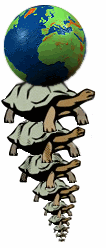 Machine  Language Program (MIPS)
Machine Interpretation
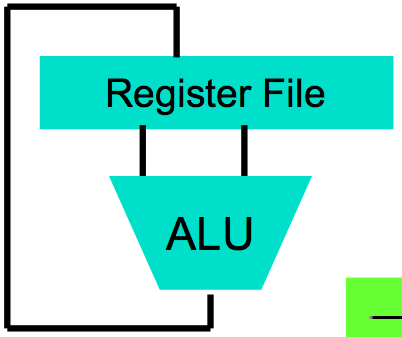 Hardware Architecture Description(e.g., block diagrams)
Architecture Implementation
Logic Circuit Description(Circuit Schematic Diagrams)
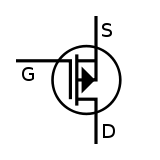 15
#2: Moore’s Law
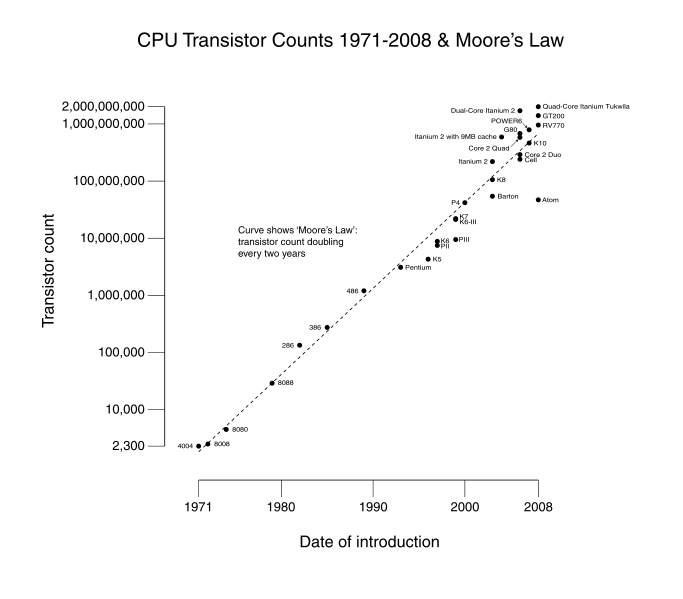 Predicts: 
2X Transistors / chip every 2 years
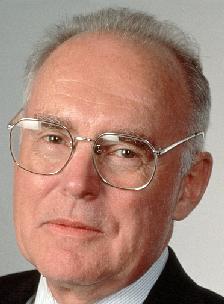 # of transistors on an  integrated circuit (IC)
Gordon MooreIntel CofounderB.S. Cal 1950!
Year
16
Interesting Times
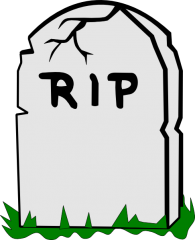 Moore’s Law relied on the cost of transistors scaling down as technology scaled to smaller and smaller feature sizes.   

BUT newest, smallest fabrication processes <14nm, might have greater cost/transistor !!!!
So, why shrink????
Moore’s Law
1965-2020?
17
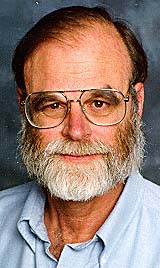 Jim Gray’s Storage Latency Analogy:  How Far Away is the Data?
Andromeda
9
10
Tape /Optical
2,000 Years
Robot
Jim GrayTuring Award
B.S. Cal 1966
Ph.D. Cal 1969!
6
Pluto
Disk
2 Years
10
1.5 hr
Sacramento
100
Main Memory
This Campus
10
10 min
On Board  Cache
2
On Chip Cache
This Room
1
Registers
My Head
1 min
(ns)
Great Idea #3: Principle of Locality/Memory Hierarchy
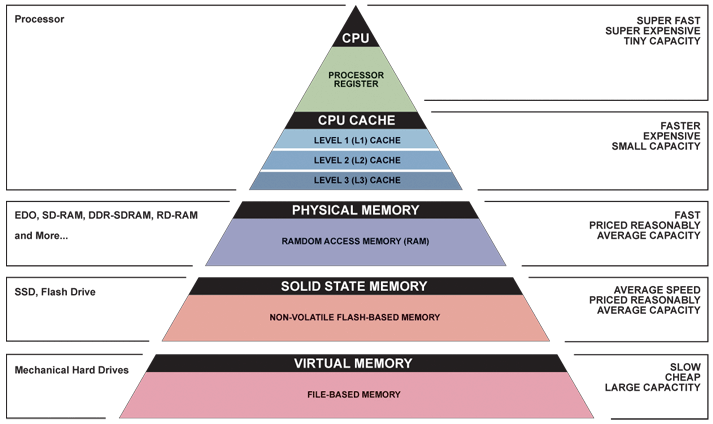 If your computer doesn’t havean SSD, get one!
1/20/16
19
Great Idea #4: Parallelism
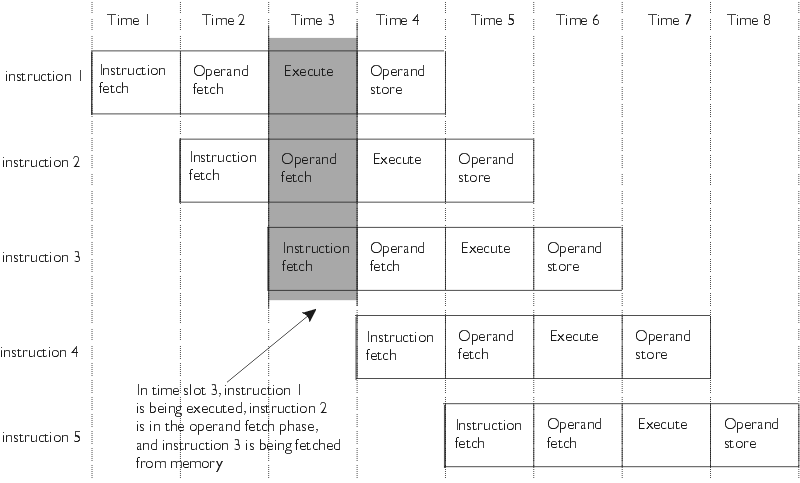 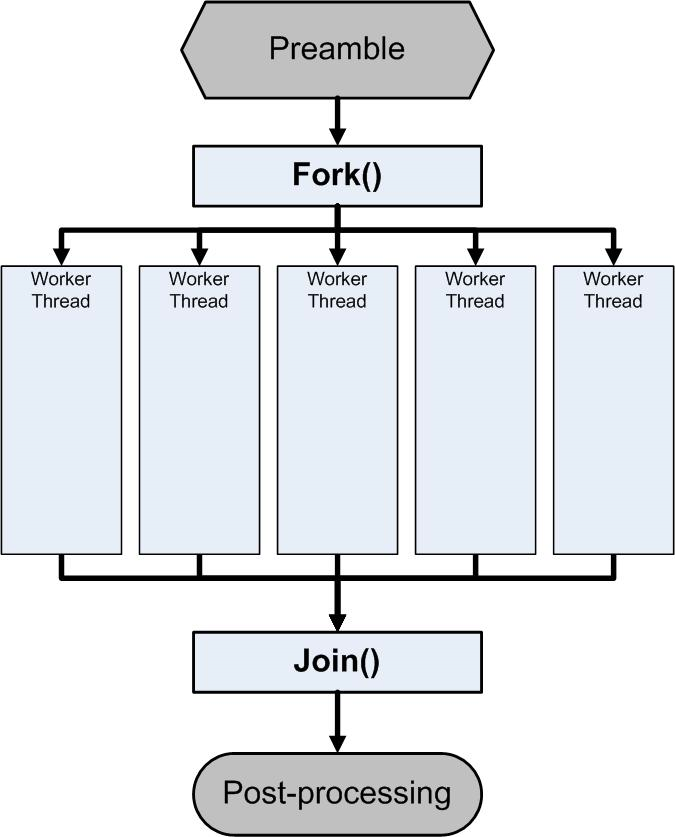 20
Caveat: Amdahl’s Law
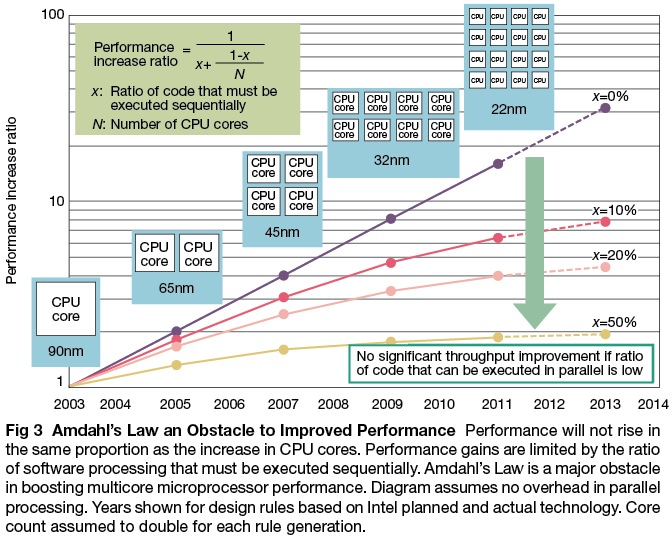 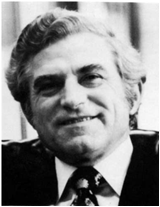 Gene Amdahl
Computer Pioneer
1/20/16
21
Coping with Failures
4 disks/server, 50,000 servers
Failure rate of disks: 2% to 10% / year
Assume 4% annual failure rate
On average, how often does a disk fail?
1 / month
1 / week
1 / day
1 / hour
22
Coping with Failures
4 disks/server, 50,000 servers
Failure rate of disks: 2% to 10% / year
Assume 4% annual failure rate
On average, how often does a disk fail?
1 / month
1 / week
1 / day
1 / hour
50,000 x 4 = 200,000 disks
200,000 x 4% = 8000 disks fail
365 days x 24 hours = 8760 hours
23
NASA Fixing Rover’s Flash Memory
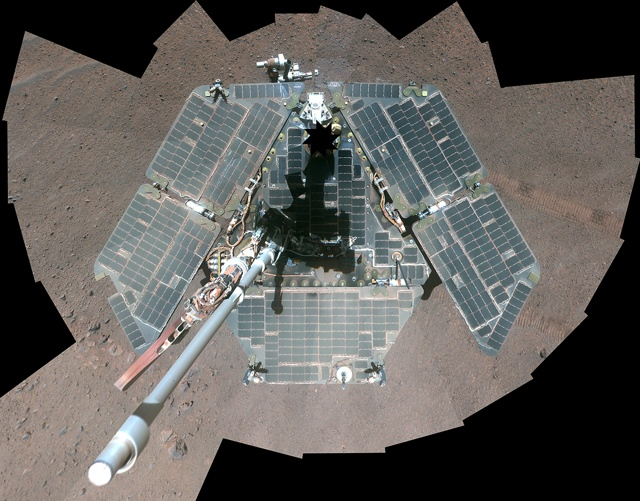 Opportunity still active on Mars after >10 years
But flash memory worn out
New software update to avoid using worn out memory banks
http://www.engadget.com/2014/12/30/nasa-opportunity-rover-flash-fix/
24
Great Idea #5: Dependability via Redundancy
Redundancy so that a failing piece doesn’t make the whole system fail
1+1=2
2 of 3 agree
1+1=2
1+1=1
1+1=2
FAIL!
Increasing transistor density reduces the cost of redundancy
25
Great Idea #5: Dependability via Redundancy
Applies to everything from datacenters to storage to memory to instructors
Redundant datacenters so that can lose 1 datacenter but Internet service stays online
Redundant computers was Google’s original internal innovation
Redundant disks so that can lose 1 disk but not lose data (Redundant Arrays of Independent Disks/RAID)
Redundant memory bits of so that can lose 1 bit but no data (Error Correcting Code/ECC Memory)
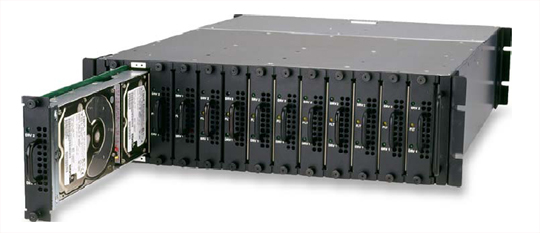 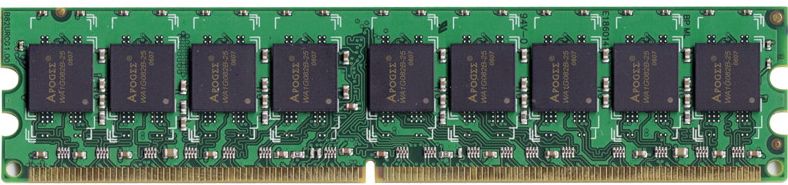 26
Agenda
Thinking about Machine Structures
Great Ideas in Computer Architecture
What you need to know about this class
27
Yoda says…
“Always in motion, the future is…”
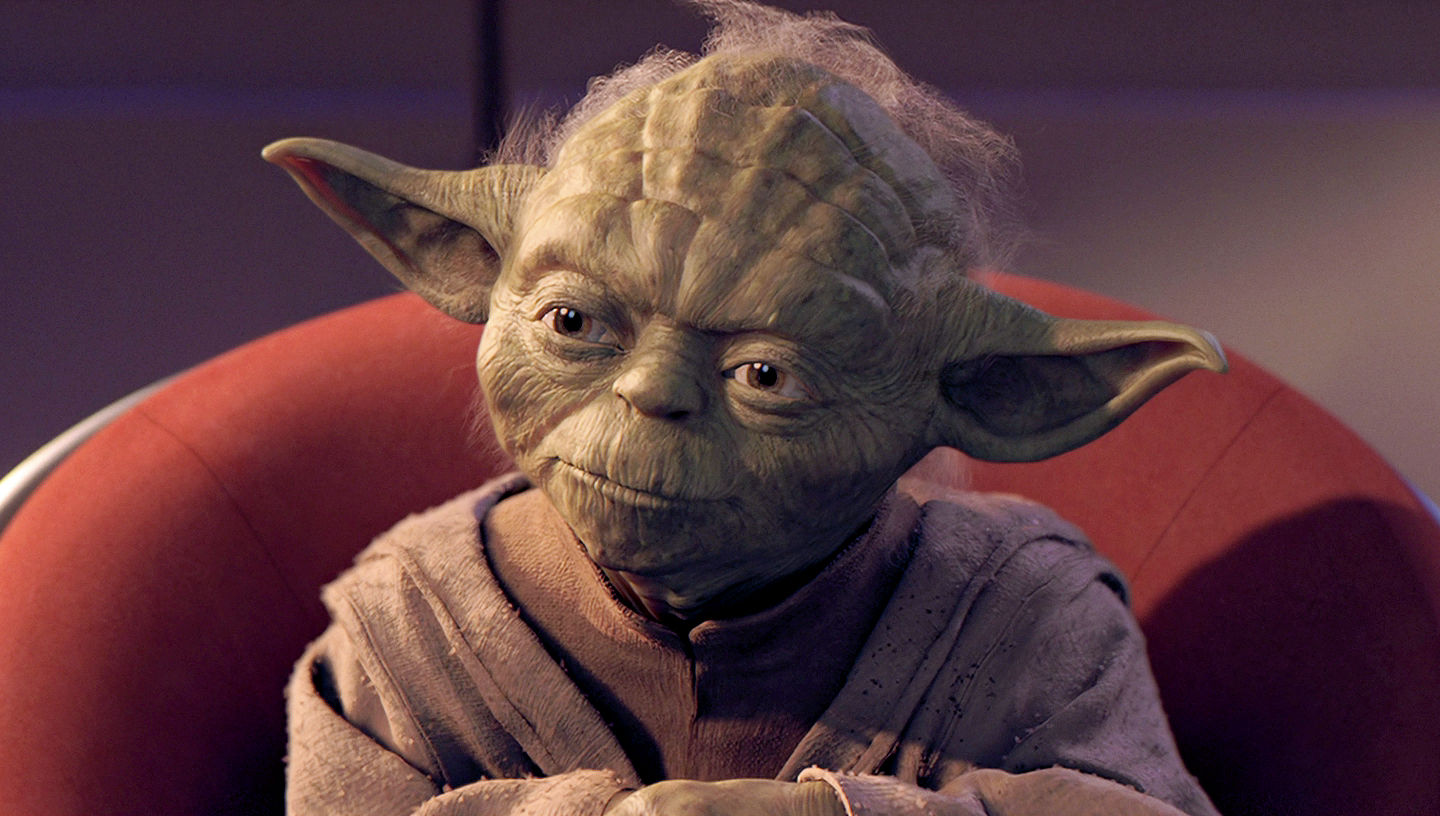 Our schedule may change slightly depending on some factors.This includes lectures, assignments & labs…
Weekly Schedule
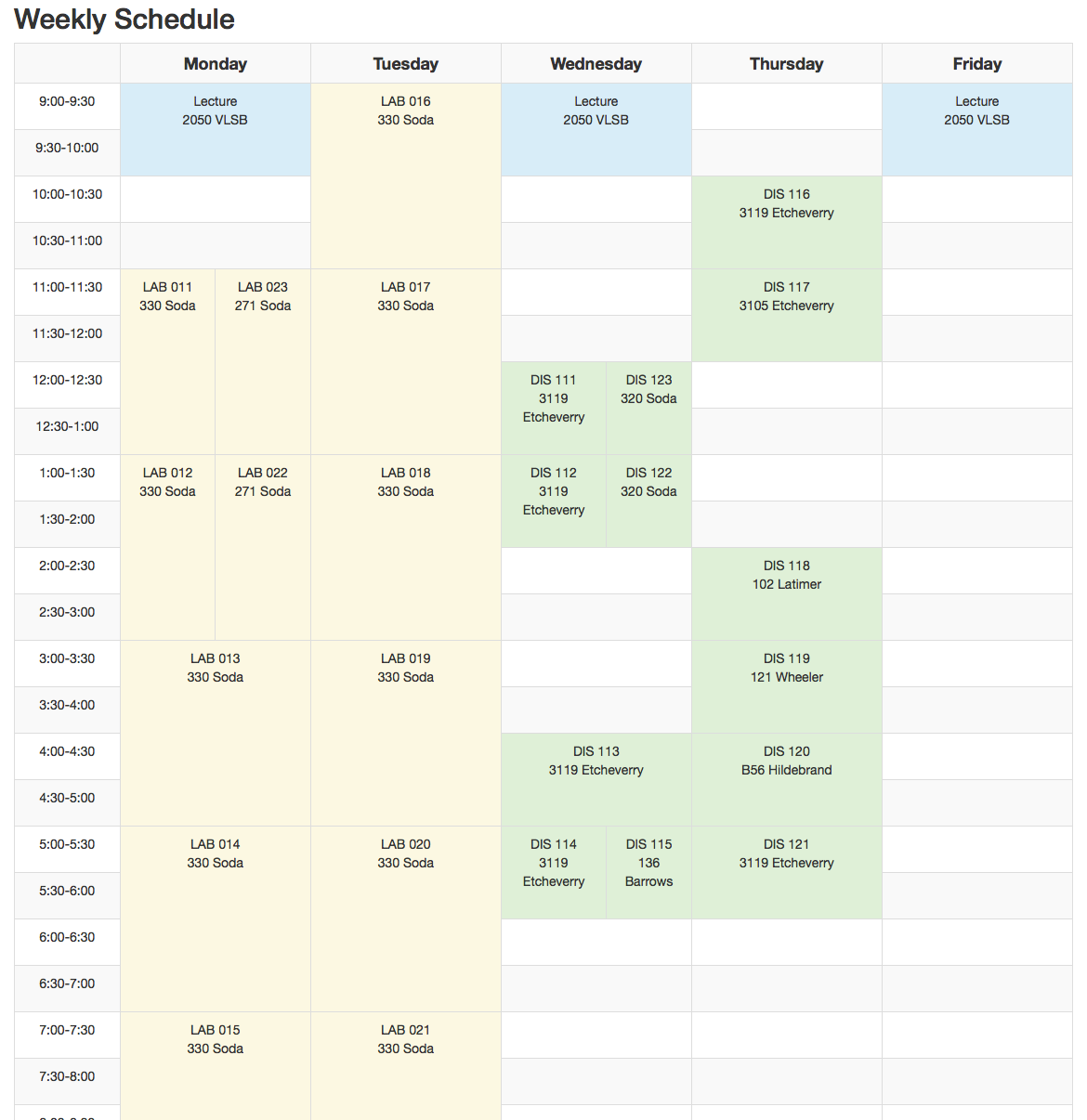 29
Course Information
Course Web: http://inst.eecs.Berkeley.edu/~cs61c/sp16
Instructors: 
Vladimir Stojanovic & Nicholas Weaver
Teaching Assistants: (see webpage)
Textbooks: Average 15 pages of reading/week (can rent!)
Patterson & Hennessey, Computer Organization and Design, 5/e(we’ll try to provide 4th Ed pages, not Asian version 4th edition)
Kernighan & Ritchie, The C Programming Language, 2nd Edition
Barroso & Holzle, The Datacenter as a Computer, 2nd Edition
Piazza: 
Every announcement, discussion, clarification happens there
30
Course Grading
EPA: Effort, Participation and Altruism (5%)
Homework (5%)
Labs (5%)
Projects (25%) (New – Projects done and submitted individually)
Build a regular expressions matcher (C)
Assembler and Linker (MIPS & C)
Computer Processor Design (Logisim)
Parallelize for Performance, SIMD, MIMD
Massive Data Parallelism (Spark on Amazon EC2)
Two midterms (15% each): 6th & 12th week evening the day of the class, can be clobbered!
Final (30%): 2016/5/09 @ 7-10pm
Will announce make-up final time later
Performance Competition for honor (and EPA)
31
Tried-and-True Technique: Peer Instruction
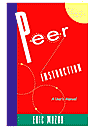 Increase real-time learning in lecture, test understanding of concepts vs. details
As complete a “segment” ask multiple-choice question
1-2 minutes to decide yourself
2 minutes in pairs/triples to reach consensus. 
Teach others!
2 minute discussion of answers, questions, clarifications
You can get transmitters from the ASUC bookstore
We’ll start this next week
No web-based clickers, sorry!
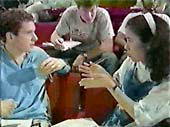 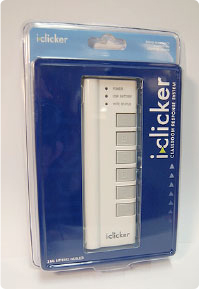 32
EECS Grading Policy
http://www.eecs.berkeley.edu/Policies/ugrad.grading.shtml
	“A typical GPA for courses in the lower division is 2.7. This GPA would result, for example, from 17% A's, 50% B's, 20% C's, 10% D's, and 3% F's. A class whose GPA falls outside the range 2.5 - 2.9 should be considered atypical.”
Fall 2010: GPA 2.81 26% A's, 47% B's, 17% C's, 3% D's, 6% F's
Job/Intern Interviews: They grillyou with technical questions, soit’s what you say, not your GPA
	(New 61C gives good stuff to say)
33
Our goal as instructors
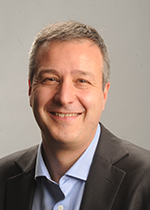 To make your experience in CS61C as enjoyable & informative as possible
Humor, enthusiasm & technology-in-the-news in lecture
Fun, challenging projects & HW
Pro-student policies (exam clobbering)
To maintain Cal & EECS standards of excellence
Projects & exams will be as rigorous as every year.
Score 7.0 on HKN:
Please give feedback so we can improve! Why are we not 7.0 for you? We will listen!!
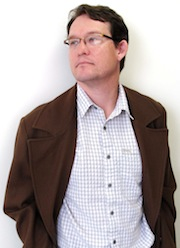 EPA!
Effort
Attending prof and TA office hours, completing all assignments, turning in HW, doing reading quizzes
Participation
Attending lecture and voting using the clickers
Asking great questions in discussion and lecture and making it more interactive
Altruism
Helping others in lab or on Piazza
EPA! points have the potential to bump students up to the next grade level! (but actual EPA! scores are internal)
Late Policy … Slip Days!
Assignments due at 11:59:59 PM
You have 3 slip day tokens (NOT hour or min)
Every day your project is late (even by a millisecond) we deduct a token
After you’ve used up all tokens, it’s 33% deducted per day.
No credit if more than 3 days late
Cannot be used on homeworks!
No need for sob stories, just use a slip day!
36
Policy on Assignments and Independent Work
ALL PROJECTS WILL BE DONE AND SUBMITTED INDIVIDUALLY
With the exception of laboratories and assignments that explicitly permit you to work in groups, all homework and projects are to be YOUR work and your work ALONE.
You are encouraged to discuss your assignments with other students, and extra credit will be assigned to students who help others, particularly by answering questions on Piazza, but we expect that what you hand in is yours.
It is NOT acceptable to copy solutions from other students.
It is NOT acceptable to copy (or start your) solutions from the Web. 
It is NOT acceptable to use PUBLIC GitHub archives (giving your answers away)
We have tools and methods, developed over many years, for detecting this. You WILL be caught, and the penalties WILL be severe. 
At the minimum F in the course, and a letter to your university record documenting the incidence of cheating.
(We’ve caught people in recent semesters!)
Both Giver and Receiver are equally culpable and suffer equal penalties
37
Use Git and Push Often…
You will be using BitBucket to host your projects for submission…
So use it for your normal workflow too
Push your work back to BitBucket on a regular basis
It really prevents screwups: “Ooops, go back” is the reason for version control
It gives a timestamp of when you wrote your code
Very useful if flagged for cheating
38
Architecture of a typical Lecture
Full
“And in conclusion…”
Attention
ClickersAdministrivia
0
30
50
Time (minutes)
39
Summary
CS61C: Learn 6 great ideas in computer architecture to enable high performance programming via parallelism, not just learn C
Abstraction(Layers of Representation/Interpretation)
Moore’s Law
Principle of Locality/Memory Hierarchy
Parallelism
Performance Measurement and Improvement
Dependability via Redundancy
40